TURBINAS KAPLAN
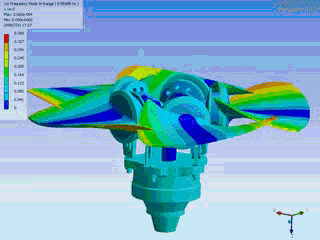 Aprovechamientos Hidráulicos
Trabajo de seminario 2019
Mauricio Kuri
TURBOMÁQUINAS
2
Las turbomáquinas son máquinas rotativas que permiten una transferencia energética entre un fluido y un rotor provisto de álabes o paletas, mientras el fluido pasa a través de ellos.

Si la transferencia de energía se efectúa de máquina a fluido se le da el nombre genérico de bomba; si por el contrario el fluido cede energía al rotor se llama turbina.
Aprovechamientos Hidráulicos – 2019 																	Mauricio Kuri
TURBINAS  HIDRÁULICAS
3
Son máquinas que aprovechan la energía potencial de presión y la energía cinética de un fluido en movimiento para convertirla en energía mecánica.
Aprovechamientos Hidráulicos – 2019 																	Mauricio Kuri
RESEÑA HISTÓRICA
4
Siglo XVIII  Gestación (Parent, Euler)
Siglo XIX  Nacimiento (Fourneyron. Surgimiento turbinas Pelton y Francis)
Siglo XX  Desarrollo
1915: Kaplan 
1918: Banki
1919: Turgo
1950: Deriaz
1970: Bulbo
Aprovechamientos Hidráulicos – 2019 																	Mauricio Kuri
CLASIFICACIÓN
5
De acuerdo al modo de actuar del agua 
Turbinas de acción ( Pelton)
Turbinas de reacción (Francis y Kaplan)

En función de la dirección del flujo en el rodete
Axiales
Radiales
Mixtas
Aprovechamientos Hidráulicos – 2019 																	Mauricio Kuri
CLASIFICACIÓN
6
Según la dirección del eje:
Horizontales
Verticales

De acuerdo con el tipo de admisión
Total
Parcial
Aprovechamientos Hidráulicos – 2019 																	Mauricio Kuri
CLASIFICACIÓN
7
Según el diseño del rodete
Francis
Hélice
Kaplan
Pelton 
Bulbo
Aprovechamientos Hidráulicos – 2019 																	Mauricio Kuri
VIKTOR KAPLAN
8
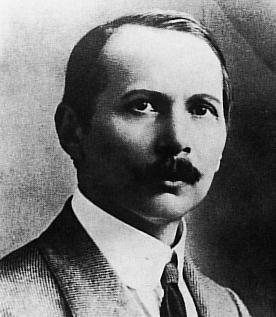 Nació en Austria en 1876.
En 1895, ingresa a la Universidad Técnica .
Ing. Civil especializado en motores diesel.
Estudió un modelo para grandes velocidades en pequeños desniveles hidráulicos con cargas medias y grandes.
En 1915, inventa las turbinas Kaplan.
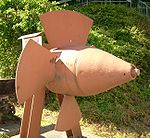 Aprovechamientos Hidráulicos – 2019 																	Mauricio Kuri
[Speaker Notes: La finalidad de sus investigaciones fue inventar un modelo que funcionase a grandes velocidades en pequeños desnivéles hidraúlicos y con medias y grandes cargas, donde el resto de los modelos de turbinas fallaban]
CARACTERÍSTICAS
9
Turbina de flujo axial, de reacción y de admisión total. 
Rodete similar a la turbina de un barco.
Altura de caída pequeñas :  7 –  40 m
Caudales grandes : 10  –  1000 m3/s
Doble regulación. (Distribuidor y álabes)
Desarrolla elevadas velocidades específicas, obteniendo buenos rendimientos
A igual potencia, las turbinas Kaplan son menos voluminosas que las Francis
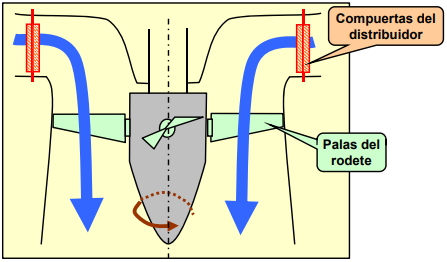 Aprovechamientos Hidráulicos – 2019 																	Mauricio Kuri
PRINCIPIO DE FUNCIONAMIENTO
10
Diferencia de presión  entre la entrada y la salida  del rodete.
El agua posee E. Cinética y E. Pot de Presión.
El agua ocupa todos los espacios entre los álabes, queda sometida a presión.
Por la curvatura de los álabes y el gradiente de presión, se origina un cambio de dirección y magnitud de la velocidad. Esto ocasiona la reacción.
La turbina hace girar al rotor del generador por estar ambos sujetos por un eje común.
Por efecto electromagnético entre rotor y estator del generador se produce energía eléctrica
Tubo de aspiración, contribuye al aprovechamiento del salto.
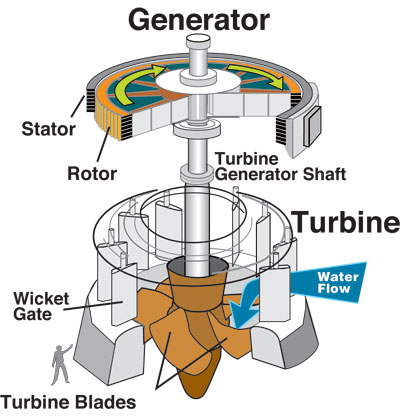 Aprovechamientos Hidráulicos – 2019 																	Mauricio Kuri
11
ÁMBITO DE APLICACIÓN
Altura de caída :  hasta 50 m (pequeños)
Caudal : 0,5  –  1000 m3/s (medios a grandes)
Vel. específica : mayor a 300 rpm
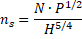 Aprovechamientos Hidráulicos – 2019 																	Mauricio Kuri
12
VELOCIDAD ESPECÍFICA
Es el número de revoluciones por minuto que tendría un rodete de diámetro unitario bajo un salto unitario para producir una potencia de 1kW.
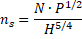 ns : velocidad específica [rpm]
N : velocidad de sincronismo [rpm]
P : potencia hidráulica de la turbina [kW]
H : altura del salto neto [m]
Aprovechamientos Hidráulicos – 2019 																	Mauricio Kuri
13
VELOCIDAD SINCRÓNICA
La turbina va acoplada a un alternador. Su velocidad debe ser tal que, conjugada con el número de pares de polos, produzca determinada frecuencia (50 Hz para Argentina)
n : velocidad del alternador [rpm]
z : número de pares de polos 
f : frecuencia [Hz]

Las velocidades que cumplen la condición anterior se llaman velocidades sincrónicas.
Aprovechamientos Hidráulicos – 2019 																	Mauricio Kuri
14
VELOCIDAD DE EMBALAMIENTO
Velocidad máxima que alcanza una turbina con el distribuidor en posición de máxima apertura y con el generador desconectado de la red. Depende del tipo de turbina.
Los cojinetes y engrase preparados para soportar estas condiciones extremas de funcionamiento.
Aprovechamientos Hidráulicos – 2019 																	Mauricio Kuri
COMPONENTES PRINCIPALES
15
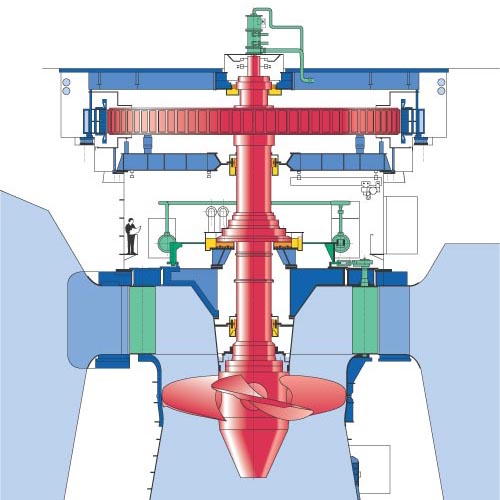 GENERADOR
COJINETE GUIA GENERADOR
EJE
COJINETE EMPUJE/ GUÍA
CAMARA ESPIRAL
DISTRIBUIDOR
COJINETE GUIA TURBINA
ÁLABES MOVILES
CUBO DEL ROTOR
CONO INFERIOR
Aprovechamientos Hidráulicos – 2019 																	Mauricio Kuri
16
CÁMARA ESPIRAL
Sección rectangular o circular  decreciente
Velocidad constante 
Distribución uniforme del agua
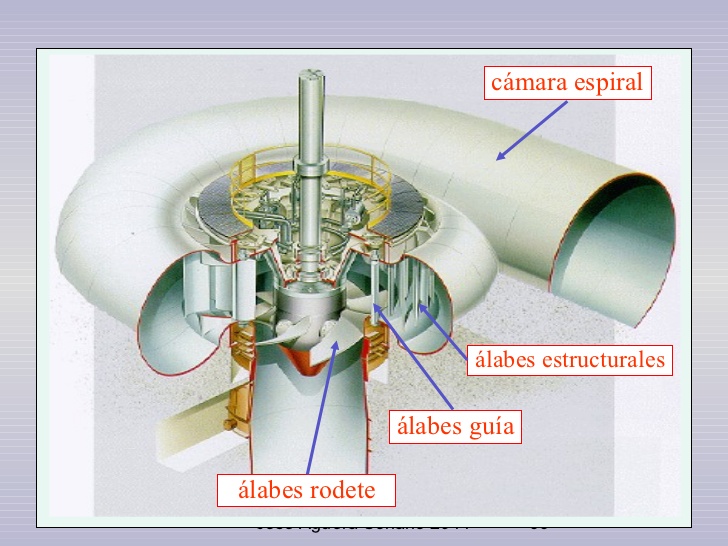 Aprovechamientos Hidráulicos – 2019 																	Mauricio Kuri
17
DISTRIBUIDOR
Órgano de regulación
Componentes
Servomotor
Anillo de distribución 
Bielas y bieletas
Fusibles mecánicos
Equipo de engrase
Aprovechamientos Hidráulicos – 2019 																	Mauricio Kuri
18
RODETE MÓVIL
Hélice de barco
Cubo 40-50% del diámetro total
Mecanismo de regulación de álabes
Aprovechamientos Hidráulicos – 2019 																	Mauricio Kuri
19
ÁLABES
Perfil de ala de avión 

Desarrollo helicoidal (la vel. relativa varía con la distancia al eje)

Libertad de movimiento
Aprovechamientos Hidráulicos – 2019 																	Mauricio Kuri
20
TUBO DIFUSOR
Descarga del flujo

Disipador de velocidad 

Recuperación de energía potencial
Aprovechamientos Hidráulicos – 2019 																	Mauricio Kuri
21
EJE
Transmite el mov. de rotación

Suele ser hueco

Dispone de: 
Cojinete de empuje
Cojinetes guías
Aprovechamientos Hidráulicos – 2019 																	Mauricio Kuri
COJINETE DE EMPUJE
22
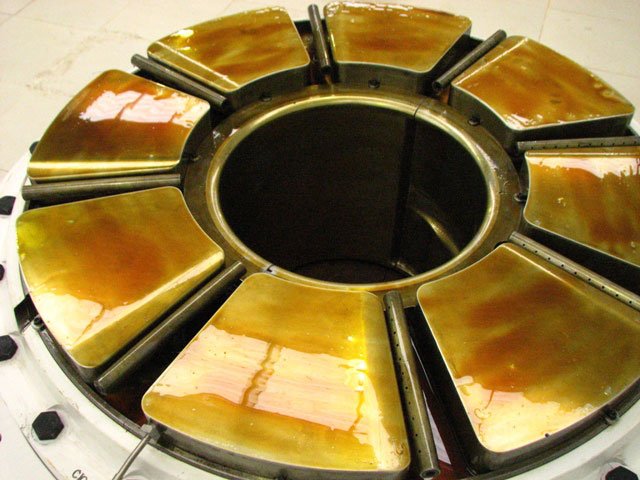 Aprovechamientos Hidráulicos – 2019 																	Mauricio Kuri
COJINETES GUÍAS
23
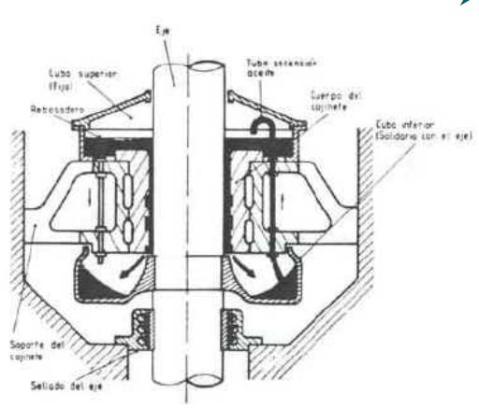 Anillo dividido radialmente en  2 mitades, o varios segmentos.

Superficies de contacto de material antifricción y entalladas para  facilitar la circulación del aceite.
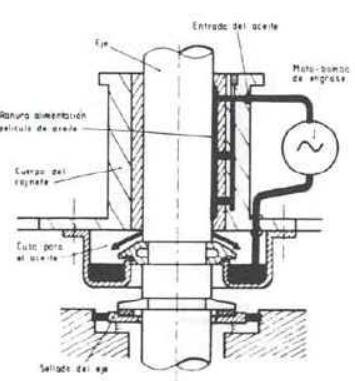 Aprovechamientos Hidráulicos – 2019 																	Mauricio Kuri
MECANISMOS DE REGULACIÓN
24
Dispositivos mecánicos (servomotores, palancas, bielas) ubicados en eje y núcleo del rotor.

Dependiendo de la ubicación:
Servomotor en cabeza
Servomotor intermedio
Servomotor en núcleo.
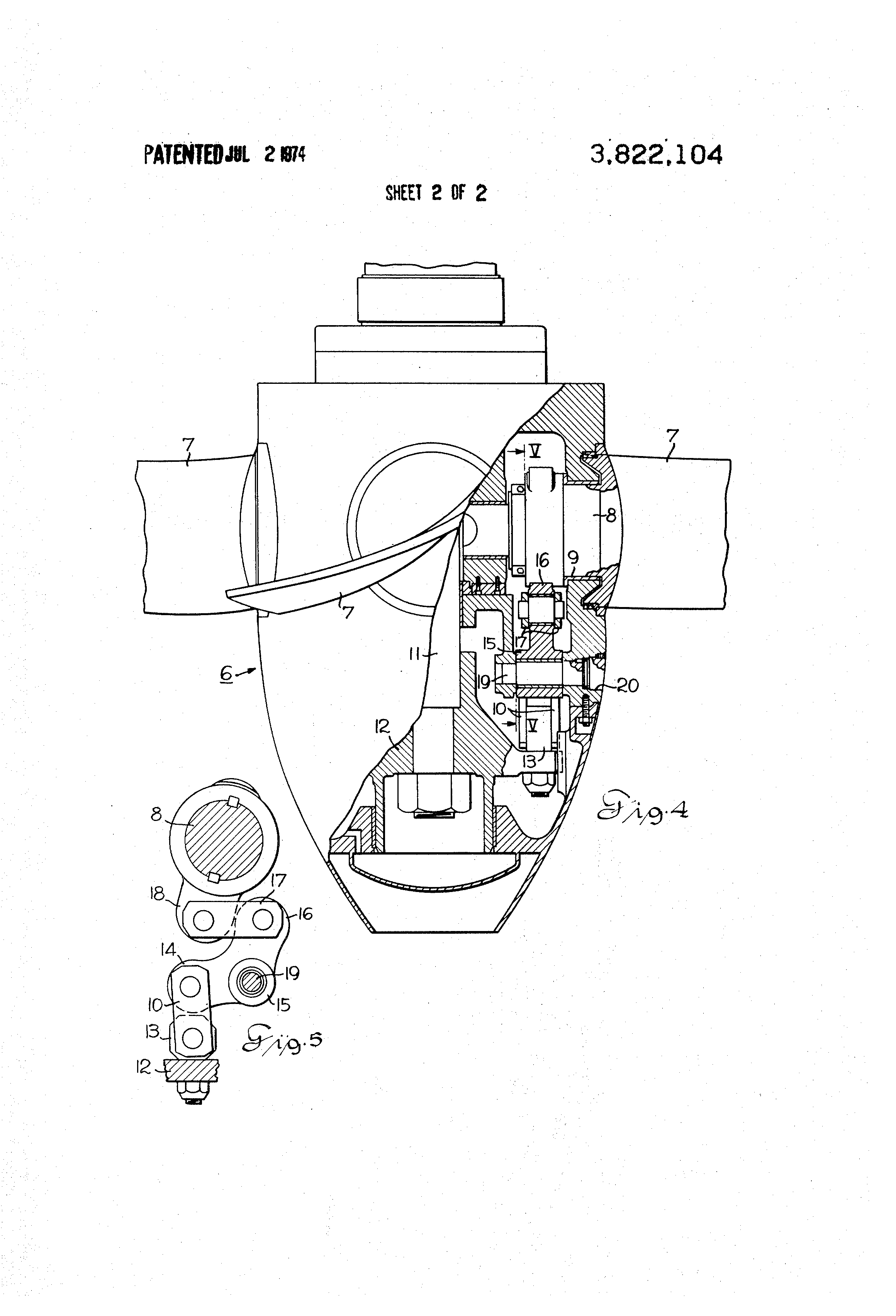 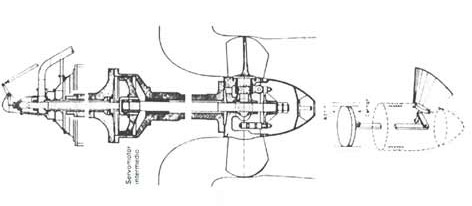 Aprovechamientos Hidráulicos – 2019 																	Mauricio Kuri
MECANISMOS DE REGULACIÓN
25
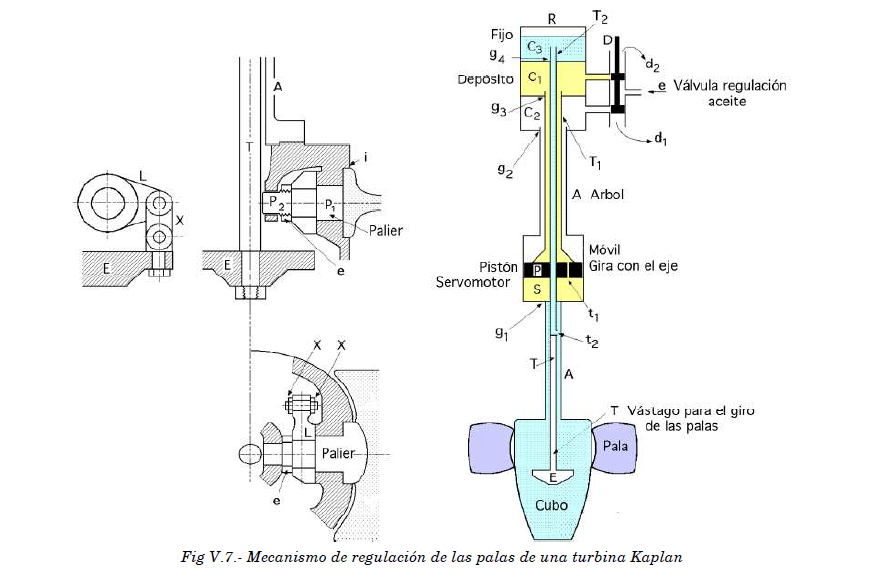 Cada pala se prolonga mediante un eje, que penetra en el cubo.
Eje pivota, en palieres  P1 y P2.
Palanca L regula la orientación y se sujeta en el eje.
Las bieletas X transmiten la fuerza centrífuga del álabe.
Aprovechamientos Hidráulicos – 2019 																	Mauricio Kuri
MECANISMOS DE REGULACIÓN
26
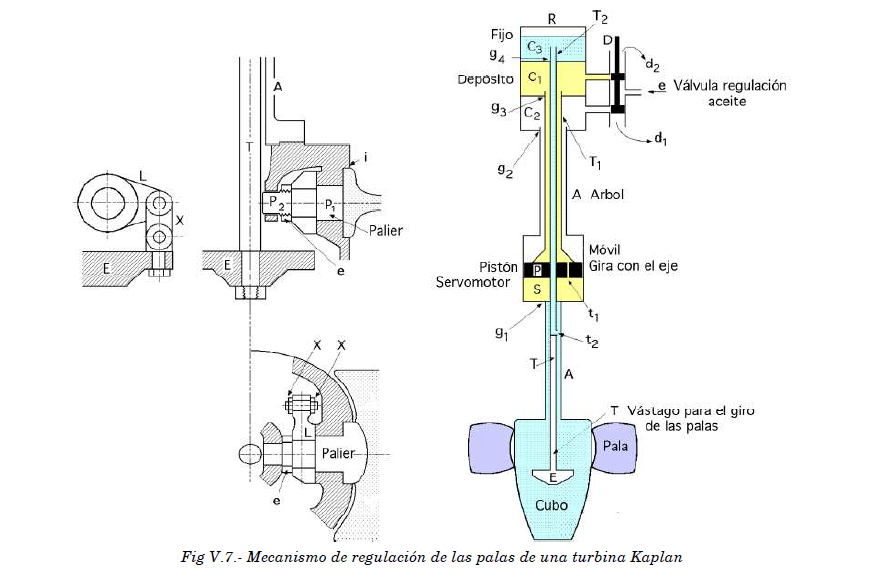 Las bieletas van sujetas mediante el soporte E.
Todo está dirigido por el vástago T, de modo que un desplazamiento  axial de T provoca la rotación de los álabes.
Aprovechamientos Hidráulicos – 2019 																	Mauricio Kuri
MECANISMOS DE REGULACIÓN
27
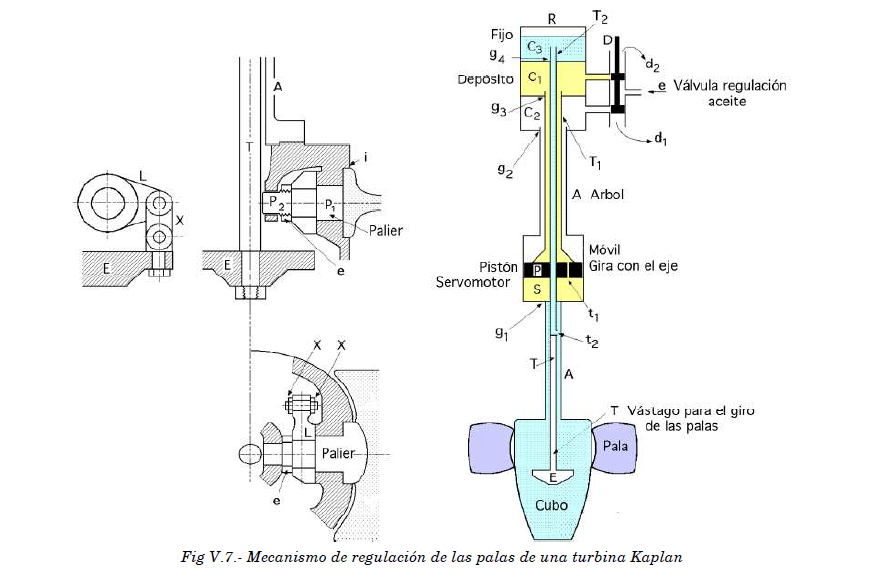 El vástago T, se acciona por el servomotor S que gira solidariamente.
Cámaras C1 y C2 están comunicadas con la válvula D.
Los tubos concéntricos  T1 y T2 llevan el aceite a presión.
Con T1 se comunica C1 con la parte inferior de S.
Aprovechamientos Hidráulicos – 2019 																	Mauricio Kuri
MECANISMOS DE REGULACIÓN
28
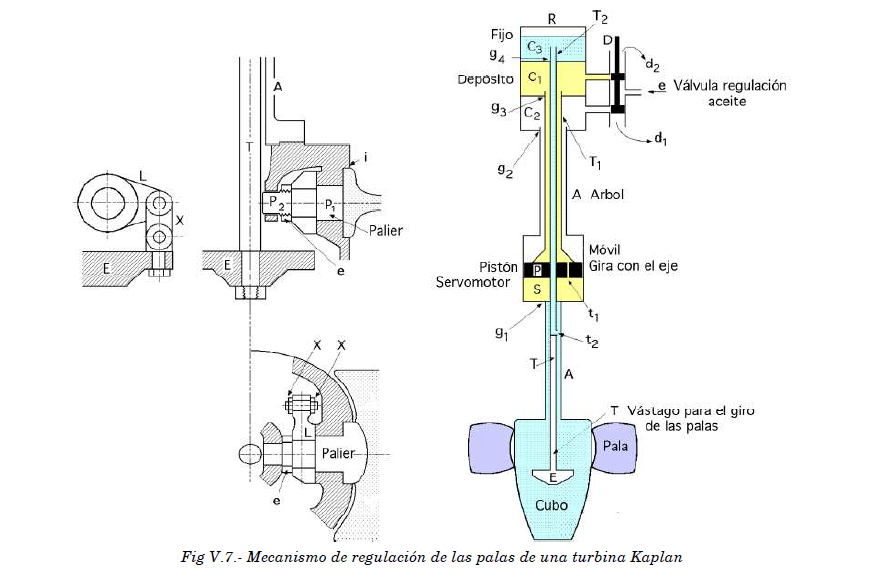 Con T2 se comunica C3 con el interior del cubo del rotor. 
La C3 está a presión atmosférica y  actúa como depósito de expansión del aceite del cubo.
C3 debe estar a un nivel tal que la presión estática asegure la estanqueidad del cubo.
Aprovechamientos Hidráulicos – 2019 																	Mauricio Kuri
MOMENTO HIDRÁULICO
29
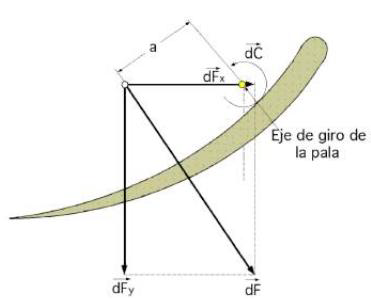 Reacción del agua sobre las palas dR, se puede descomponer en dFx y dFy.
Brazo de palanca a, con relación al eje de la articulación elegido O.
El momento hidráulico dC = a*dR varía con la posición de las palas
Aprovechamientos Hidráulicos – 2019 																	Mauricio Kuri
MOMENTO HIDRÁULICO
30
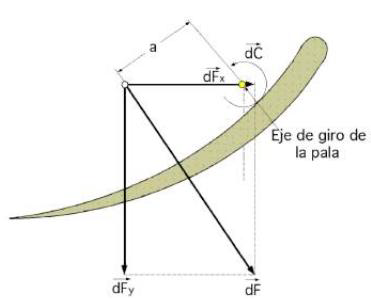 En una posición determinada de la pala, ésta tiene tendencia hacia la apertura o hacia el cierre.
Tendencia al cierre: seguridad contra el embalamiento.
Servomotor se calcula para vencer par hidráulico máximo (incluido rozamiento).
Aprovechamientos Hidráulicos – 2019 																	Mauricio Kuri
CAVITACIÓN
31
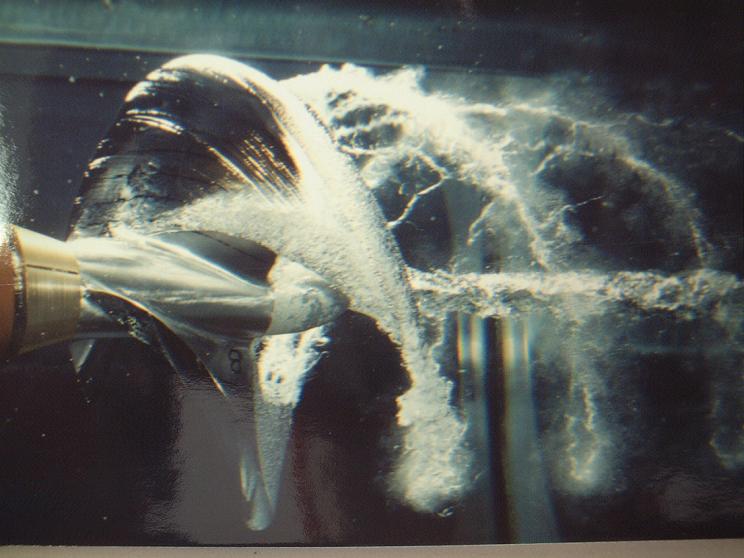 Formación de cavidades en el seno del líquido.
Producidas por vaporización local por condiciones dinámicas:

Alta velocidad relativa

Reducción de la presión local hasta el valor de tensión de vapor.
Aprovechamientos Hidráulicos – 2019 																	Mauricio Kuri
CAVITACIÓN
32
Disminución del rendimiento hidráulico.

Erosión  Pérdida de masa local  Vibraciones en el rotor.
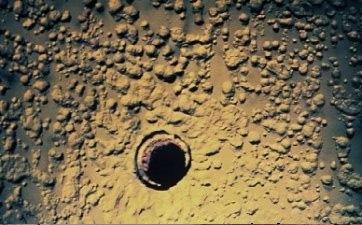 Aprovechamientos Hidráulicos – 2019 																	Mauricio Kuri
POSICIÓN TURBINA RESPECTO NIVEL RESTITUCIÓN
33
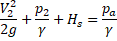 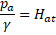 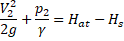 Aprovechamientos Hidráulicos – 2019 																	Mauricio Kuri
COEFICIENTE DE CAVITACIÓN  (σ)
34
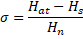 El numerador representa el valor de la carga de velocidad y carga de presión a la salida del rotor.
Denominador es la carga neta  sobre la turbina
La posición de la turbina la fija la altura de aspiración Hs.
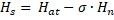 Aprovechamientos Hidráulicos – 2019 																	Mauricio Kuri
COEFICIENTE DE CAVITACIÓN  (σ)
35
Valores determinados experimentalmente en función de la velocidad específica.





Para una misma carga, a mayor ns  , se debe reducir Hs.
Aprovechamientos Hidráulicos – 2019 																	Mauricio Kuri
PROPORCIÓN EN DIMENSIONES
36
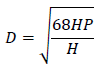 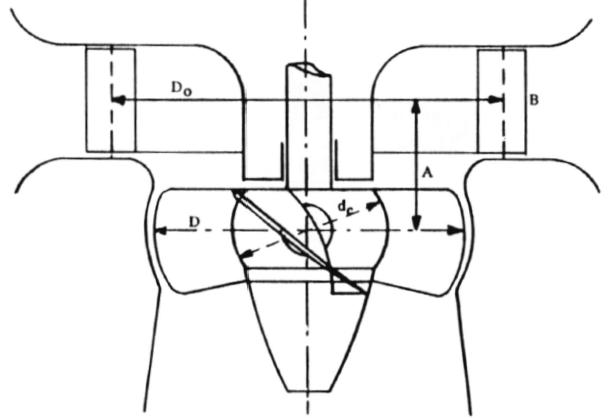 D en pulgadas
Carga H en pies
Potencia en caballos de fuerza

La distancia A entre el plano ecuatorial del distribuidor y el del rodete móvil está entre el 40 y el 50% del valor del diámetro del rodete.
Aprovechamientos Hidráulicos – 2019 																	Mauricio Kuri
PROPORCIÓN EN DIMENSIONES
37
Diámetro ecuatorial del distribuidor Do, medido entre los puntos de pivoteo de los álabes, es del orden de 1.20 a 1.30 D.
Relación B/D (altura del distribuidor al diámetro de la hélice) es del orden de 0.40.
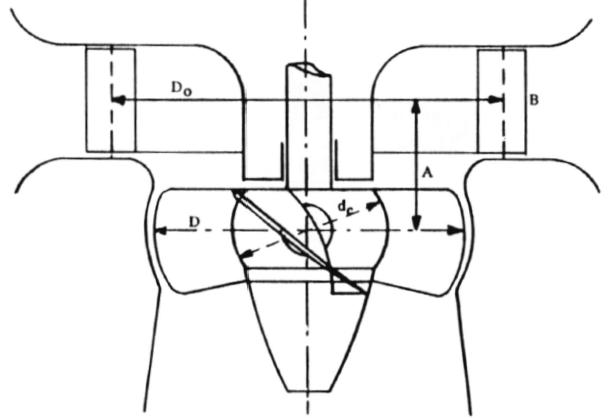 Aprovechamientos Hidráulicos – 2019 																	Mauricio Kuri
TRIÁNGULO DE VELOCIDADES EN UNA TURBINA KAPLAN
38
Euler: ecuación fundamental de las turbomáquinas, que rige el comportamiento de las turbinas hidráulicas. De ella surge el triángulo de velocidades.
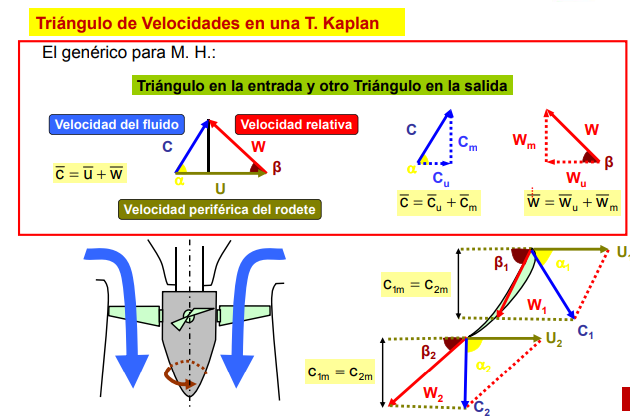 Aprovechamientos Hidráulicos – 2019 																	Mauricio Kuri
TRIÁNGULO DE VELOCIDADES EN UNA TURBINA KAPLAN
39
Euler: ecuación fundamental de las turbomáquinas, que rige el comportamiento de las turbinas hidráulicas. De ella surge el triángulo de velocidades.
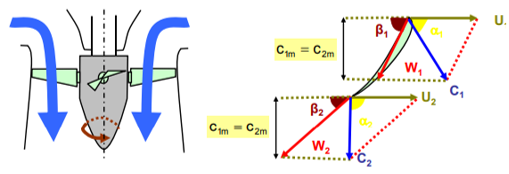 Aprovechamientos Hidráulicos – 2019 																	Mauricio Kuri
REGULACIÓN: GIRO DE LOS ÁLABES
40
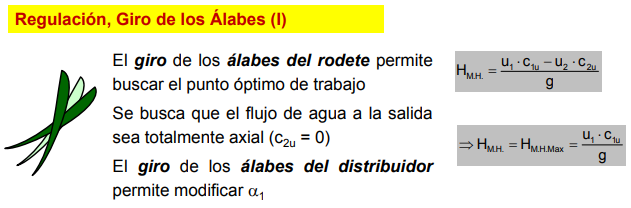 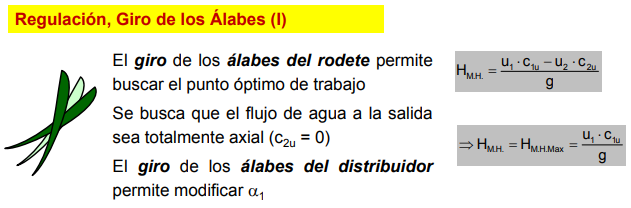 Aprovechamientos Hidráulicos – 2019 																	Mauricio Kuri
REGULACIÓN: GIRO DE LOS ÁLABES
41
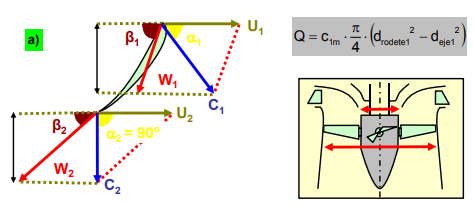 Aprovechamientos Hidráulicos – 2019 																	Mauricio Kuri
REGULACIÓN: GIRO DE LOS ÁLABES
42
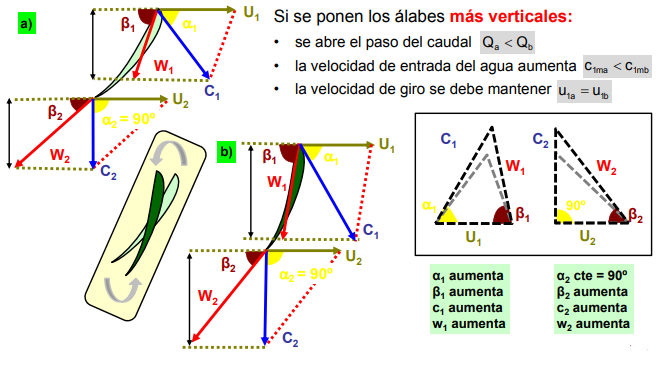 Aprovechamientos Hidráulicos – 2019 																	Mauricio Kuri
REGULACIÓN: GIRO DE LOS ÁLABES
43
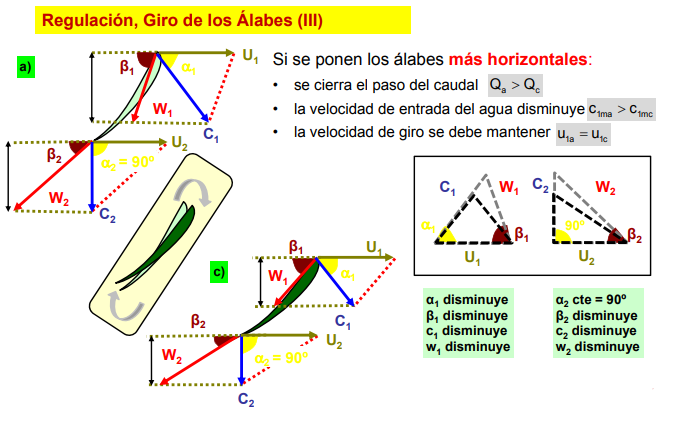 Aprovechamientos Hidráulicos – 2019 																	Mauricio Kuri
COMPARACIÓN DE EFICIENCIAS
44
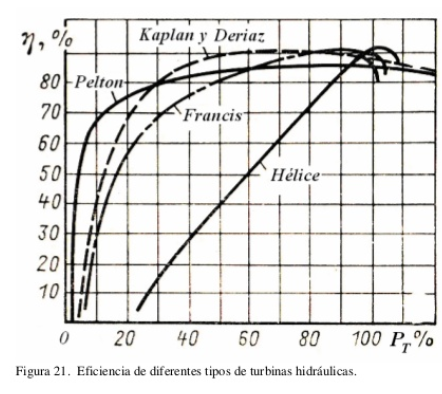 Kaplan y Deriaz: álabes de rodetes móviles permiten acercar vectores de velocidades  eficiencia más estable.
Pelton: una característica estable, pero menos eficientes frente a turbinas de reacción.
Francis y Hélice: pico: velocidad de entrada a directriz y velocidad de caudal dentro del rodete coinciden en dirección  menores pérdidas.  Variar posición de álabes aumenta pérdidas, disminuye eficiencia.
Aprovechamientos Hidráulicos – 2019 																	Mauricio Kuri
MUCHAS GRACIAS POR SU ATENCIÓN
45
Aprovechamientos Hidráulicos – 2019 																	Mauricio Kuri